Arma Industrial Group
Commercial introduction
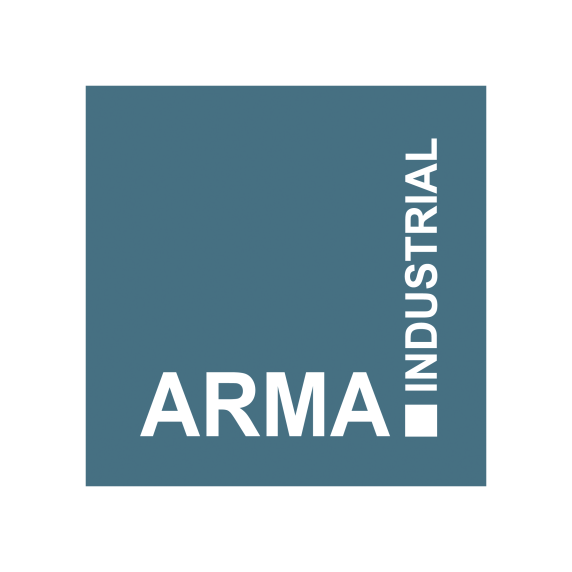 Our origin and outlook
Our cash flow diagram
Commercial sales added
Rodman commercial activities started
Production sales
Our products
Rolled Forge   (25 to 80mm)
Forged           (90 to 150mm)

Tol standard:     DSTU 8538

Material:
     70Cr2,  1060 …

Hardness (HRC)
     Sur. 58-62
     Vol. 57-62
Our products
Hot Rolled      (25 to 125mm)

Tol. standard:     
     DIN EN 10060
     DIN1013

Material:
     70Cr2, 41Cr4,
     1060, 1070,
     42CrMo4, 
     40Mn4 …

Hardness (HRC)
     30±1
Our products
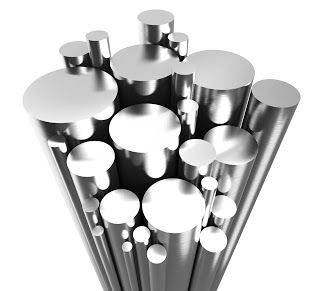 Chrome coated bars
     (6 to 100mm)

Tol. standard: 
     ISO F7 

Material:
     CK45
Our products
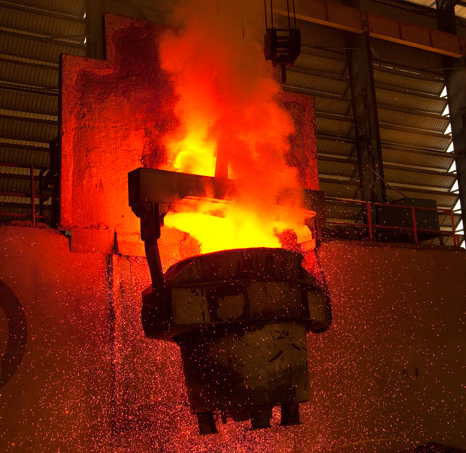 Billet sizes: 60x60, 
     80x80, 
     100x100,
     125x125, 
     150x150,
     200x200

Length up on order (4, 6 …) 

Material:
     3SP, 4SP, 5SP, 
     ST37, ST52,
     CK45, 70cR2,
    1060 …
Our products
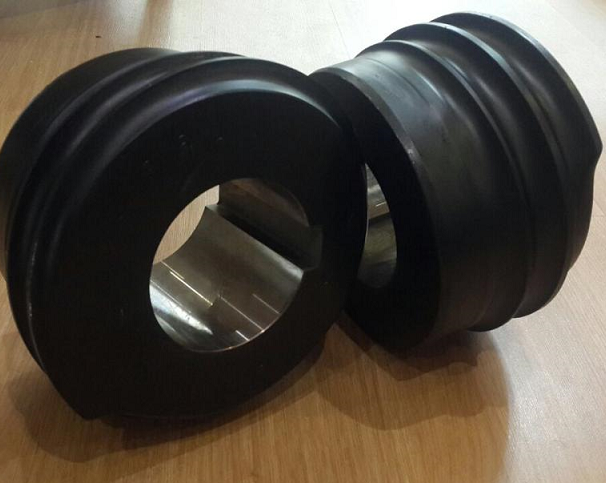 Standard:     based on customer requirements

Material:
     X40CrMoV5-1

Size: 
     ZQ20, ZQ30,
     ZQ40, ZQ60,
     ZQ80, ZQ100,
     ZQ120

Lifetime:
     For 700,000
     pieces
Steel products supply chain
Value chain of steel products main factors
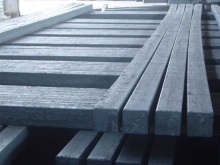 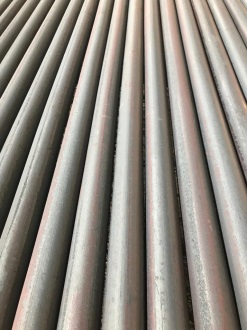 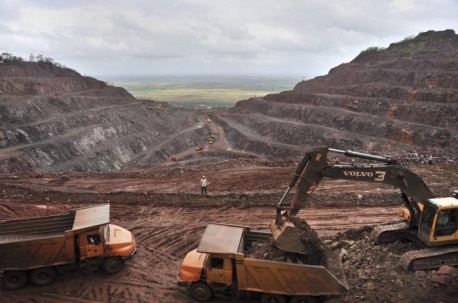 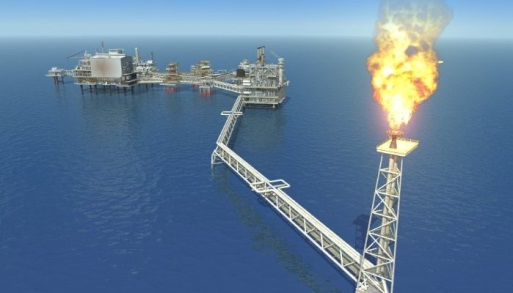 +
=
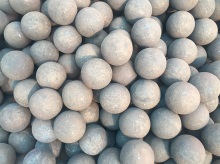 Leads to steel products
Plus energy consumption
Iron ore extraction
Our competitive advantages
World map of energy and mine
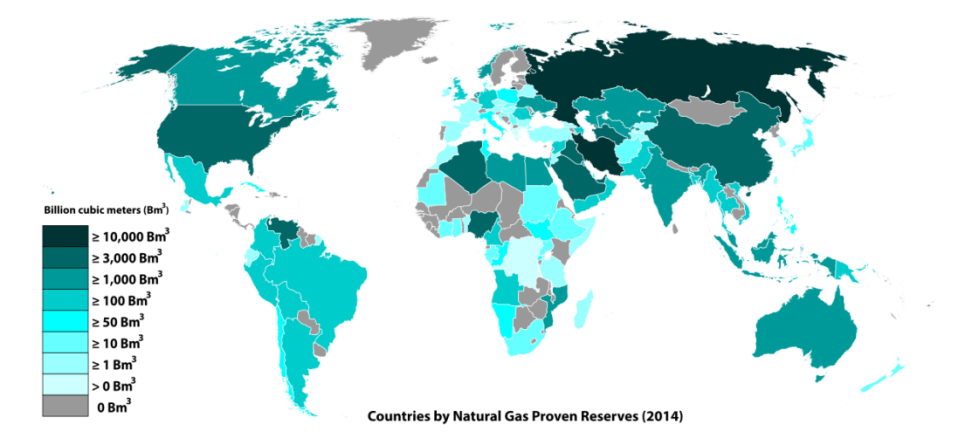 #2
In sponge iron production
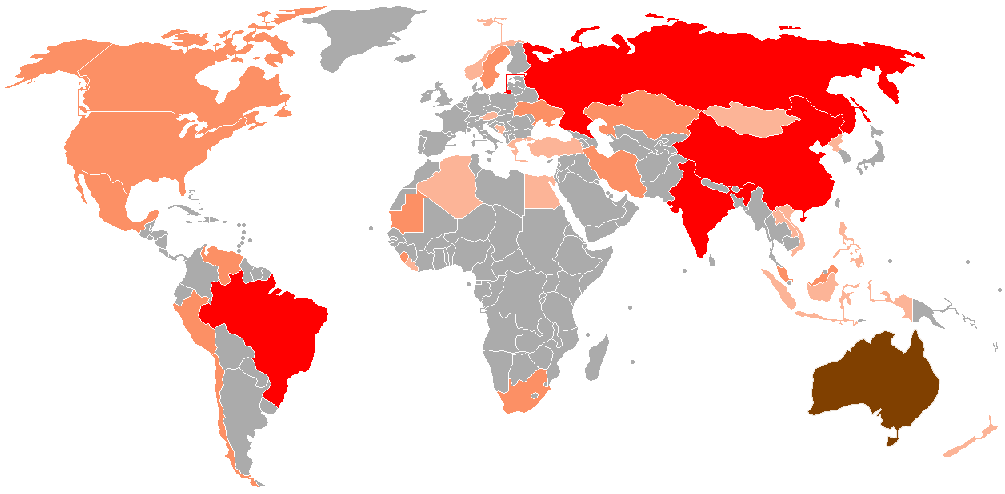 #1
In natural gas production
Countries by iron ore production
Countries by natural gas production
This situation puts Iran in a prominent position in the trade of steel products in the world.